Overview of the renal system and acid base balance
Dr. Arwa Rawashdeh
urine formation
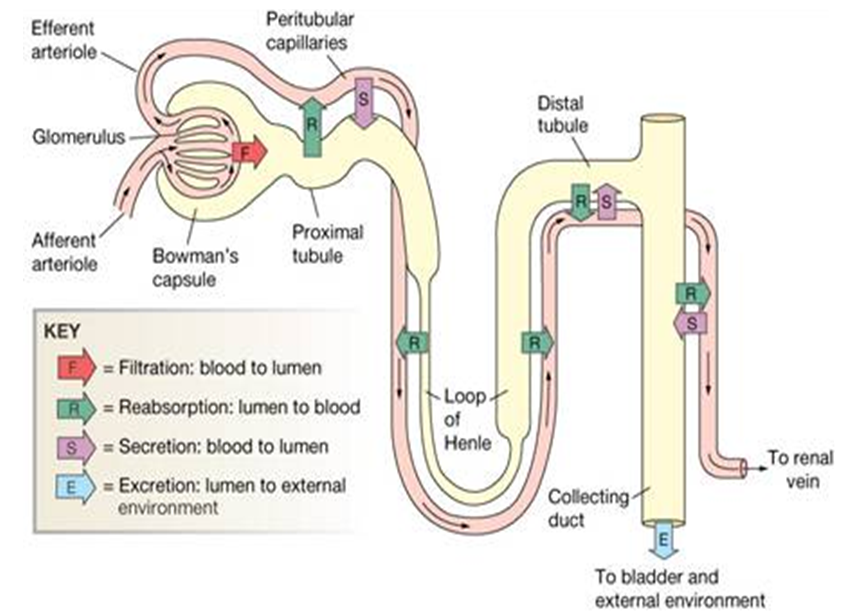 Filtration: 
It is directly proportional to renal blood pressure and renal blood flow. Water and solutes is filtered across glomerular capillaries

Reabsorption: 
Is the removal of water and solutes from the renal filtrate
 
Secretion: 
Transport of solutes from peritubular fluid into  the tubular fluid
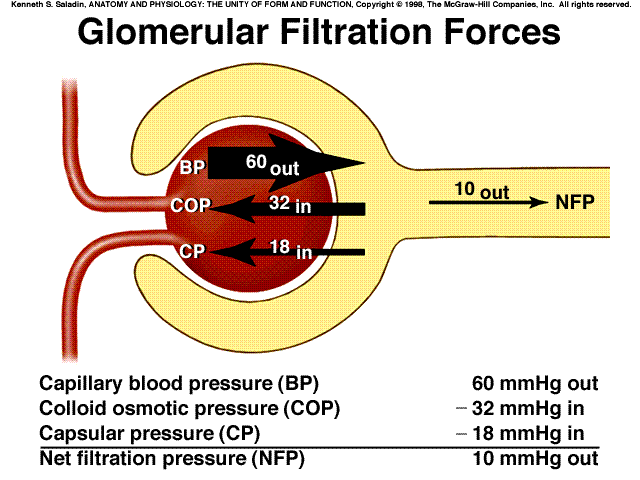 Factors that alter filtration pressure change GFR
These factors include: 
Increased renal blood flow → Increased GFR
Decreased plasma protein → Increased GFR → edema.
Hemorrhage → Decreased capillary hydrostatic pressure → Decreased GFR
Respiratory compensation
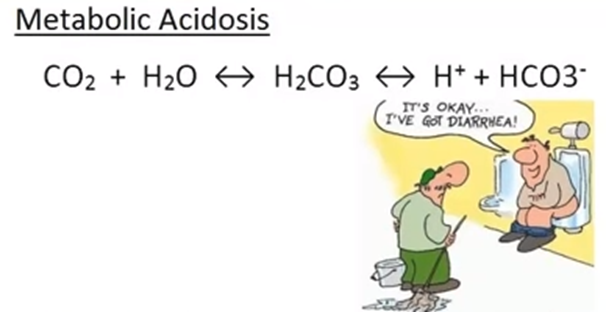 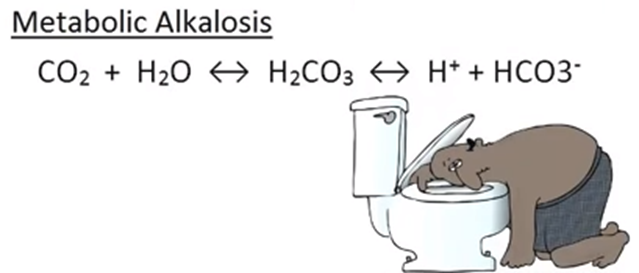 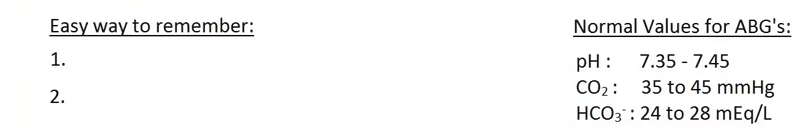